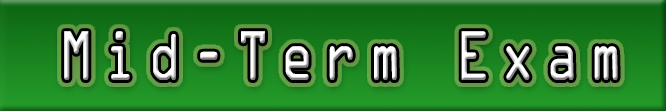 BIT 285: (Web) Application Programming
Instructor: Craig Duckett
Lecture 13: Tuesday, February 17, 2015
Mid-Term Exam
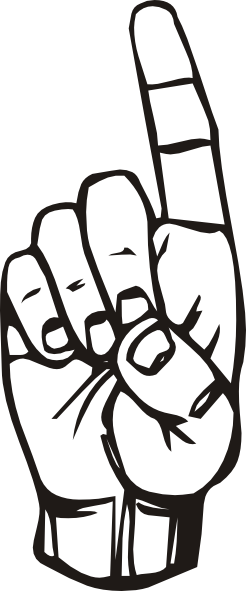 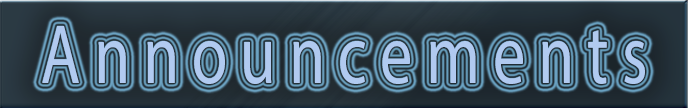 Lecture 16: Assignment 2: Database due on Thursday, February 26th (uploaded to StudentTracker by midnight)
Lecture 16: is also  Assignment 2 Work Day on Thursday, February 26th (no lecture, but time to work on/complete Assignment 2 before submitting)
Lecture 21: Assignment 3 due on Tuesday, March 17th 
Lecture 21: Final Exam is on Tuesday, March 17th
2
MID-TERM INSTRUCTIONS
TBD
3